제Ⅰ장
연구 개요
(2021 - 1)2021년 세부지침 1장
제Ⅰ장. 연구 개요 
제Ⅱ장. 사업의 개요 및 기초자료 분석
제Ⅲ장. 경제성 분석
제Ⅳ장. 정책적 분석
제Ⅴ장. 종합평가 : 분석적 계층화법(AHP기법)
제Ⅵ장. 경제성 분석 보완연구
제Ⅶ장. 예비타당성조사단계에서의 민자연계방안
제Ⅷ장. 재무성 분석 보완연구
제Ⅸ장. 비정형사업 편익산정 기법 중 CVM 적용을 위한 실행지침
제Ⅹ장. 장래 개발계획 반영
제Ⅺ장. 세부 행정단위별 인구 및 GRP 장기전망
제Ⅻ장. 용지보상비 산정기준에 관한 연구
1
제1절 일반지침 배경 및 목적
1. 일반지침의 역할
1. 일반지침의 역할
예비타당성조사를 수행하는 데 있어서 기본지침서 및 연구보고서의 역할을 담당
예비타당성조사의 수행방법 및 조사기준
지침을 뒷받침하는 방법론 연구
주요 파라미터 추정

일반지침은 도로, 철도, 항만, 문화관광, 수자원 등의 사업부문별 조사 표준지침 연구의 기본지침서 역할도 담당
2
제1절 일반지침 배경 및 목적
2. 일반지침 개정의 배경 및 목적
2. 일반지침 개정의 배경 및 목적
일반지침은 1999년에 처음 발간되었고 2000년(제2판), 2001년(제3판), 2004년(제4판) 세 차례에 걸쳐 개정
예비타당성조사 사업의 누적에 따라 조사결과를 역으로 반영
이론적 및 방법론적 쟁점에 대해 연구내용을 보완
각종 통계자료 및 파라미터 값을 갱신
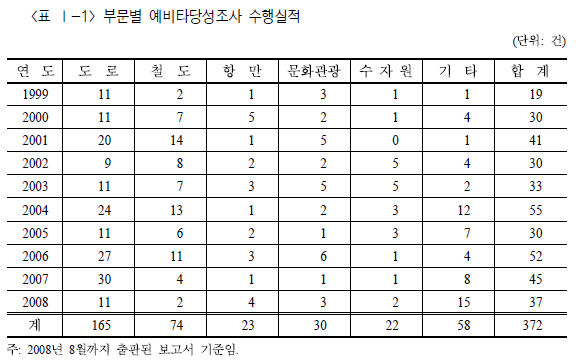 3
제1절 일반지침 배경 및 목적
2. 일반지침 개정의 배경 및 목적
2. 일반지침 개정의 배경 및 목적
교통부문 사업 이외에 문화 체육시설, 병원, 산업단지 등 사업 특수성이 상대적으로 큰 비교통부문 사업이 점차 늘어나고 있는 추세
다양화되고 있는 공공투자사업 부문을 포괄하고 각 부문별 지침의 일관성을 유지시킬 수 있는 보다 종합적인 지침서의 필요성이 점차 커지고 있는 실정
조사방법론이 비교적 정형화된 교통사업에 대해서도 조사과정에서 각종 지표와 파라미터를 갱신 및 보정할 필요성이 커짐

2019년까지 출판된 보고서를 기준으로 총 732건의 예비타당성조사가 완료되었다. 예비타당성조사 수행실적을 사업부문별로 살펴보면, 도로부문이 252건, 철도부문이 132건으로 많은 비중을 차지함
4
제1절 일반지침 배경 및 목적
2. 일반지침 개정의 배경 및 목적
2. 일반지침 개정의 배경 및 목적
2008년(제5판) 수정·보완 내용
경제성 분석 및 재무성 분석과 관련하여 수정 및 보완 되어야 할 여러 가지 문제점 개선
적정한 사회적 할인율의 조정 등 비용-편익 분석의 기본적 방법론
수요 추정 및 편익 산정, 비용 산출 등 경제성 분석 지침 마련
재무성 분석 및 민간투자사업 유치 가능성 방안 연구
주로 교통부문 사업과 관련하여 수요 및 편익 추정, 비용 산정 과정에서 활용된 일부 지표들의 갱신과 파라미터 값들의 정밀도에 대한 재점검
종합평가 방법인 AHP 분석 보완
특수평가 항목의 추가와 평가항목 체계의 재구성 등 기본적인 분석틀을 보완
지역낙후도에 대한 자료를 갱신

예비타당성조사 제도 개편(2019년 4월)에 따라 개정된 예비타당성조사 운용 및 수행 총괄 지침과의 정합성 확보를 위해 부문별 지침의 전반적인 점검을 위한 연구를 시작  예비타당성조사 수행을 위한 세부지침 일반부문 연구(2021년) 출간
타 지침과의 정합성, 복지⋅소득이전 사업에 대한 평가체계, 사회적 할인율, 용지보상비, 고용효과분석, 지역낙후도 지수와 순위를 최신 자료로 갱신
5
제2절 연구방향 및 주요 연구내용
1. 일반지침의 구성 및 연구방향
1. 일반지침의 구성 및 연구방향
구성
제1부 : 조사에 적용될 지침 내용 (2장 ~ 5장)
제2부 : 방법론 연구 및 파라 미터 추정 내용 (6장 ~ 12장)

연구방향
적정한 사회적 할인율 조정
민자연계방안 및 재무성 분석 실행지침
비정형사업 편익산정 기법 중 CVM(조건부 가치측정법) 적용을 위한 실행지침
장래 개발계획 반영 기준
세부 행정단위별 인구 및 GRP 추정
조사방법론과 관련된 다양한 쟁점사항을 포괄
6
제2절 연구방향 및 주요 연구내용
2. 주요 연구 내용 및 방법
가. 경제성 분석
사회적 할인율 조정
최근 금리 수준이 2000년 이전에 비하여 낮아진 상태를 지속하고 있고, 저출산과 인구 고령화에 따른 1인당 GDP 성장률 하락과 저축율의 하락으로 경제성장이 향후 낮아질 것이 예측되고 있어 사회적 할인율의 조정이 필요
이자율 하락세 지속 등 자본시장의 상황 변화와 선진국의 최근 할인율 적용 추세를 검토하여 현재 적용하고 있는 실질 사회적 할인율(5.5%)의 조정이 필요한지 검토
사업부문별 평가방법의 차등화 방안과 관련하여 도로, 철도, 항만, 수자원, 문화체육시설 등 사업부문별로 사회적 할인율을 달리 적용하는 방안의 현실성 및 장단점을 검토
7
제2절 연구방향 및 주요 연구내용
2. 주요 연구 내용 및 방법
가. 경제성 분석
타 지침 내용의 반영 및 통합
도로, 철도, 항만, 공항, 수자원, 문화체육사업 등 표준지침서의 수정·보완 내용을 수록하여 예비타당성조사 종합 체계를 구성
일반지침에서는 분석에 대한 개요만을 담고 구체적인 분석방법 및 사용될 파라미터 등은 해당 부문별 지침 및 연구보고서를 참조하도록 구성
각 사업 주무부처에서 발간한 도로 및 철도 투자평가편람과의 연계 및 일관성을 제고
수자원부문사업, 연구개발 부문사업 부문에 대한 기초적인 조사방법과 이론적 검토사항에 대하여 간략하게 반영
8
제2절 연구방향 및 주요 연구내용
2. 주요 연구 내용 및 방법
나. 민자연계방안 연구
편익-비용 비율이 0.9를 상회하는 사업을 대상으로 민간투자 가능성을 검토하고자 하며, 그에 대한 추진절차를 제시
공공투자사업을 순수 재정으로 추진하든 아니면 재정지원을 동반한 민간투자사업으로 추진하든지 재정지원을 하는 경우라면 국민의 세금으로 지원을 하는 것이기 때문에 재정사업과 민간투자사업 간에 체계적인 사업선정 원칙을 사전적으로 확립할 필요가 있음
예비타당성조사 단계에서 재정사업으로 추진할 것인지 또는 민자사업으로 추진할 것인지를 사전적으로 판단하고 있는 검토할 수 있는 방안이 제시되어야 함

국가 관점 : 경제성 분석 vs 기업 관점 : 재무성 분석
9
제2절 연구방향 및 주요 연구내용
2. 주요 연구 내용 및 방법
다. 재무성 분석 지침 보완
예비타당성조사에서도 민자사업 추진 가능성에 대해 보다 의미 있는 판단 자료를 제공하기 위해 재무성 분석 지침을 보완할 필요성이 높아지고 있음
적정한 재무적 할인율 및 재무제표 양식 등 세부 분석지침 등을 수정·보완하여 제시
재무적 할인율의 경우 본 연구에서는 기존의 할인율 추정 방법론에 대한 재검토를 거쳐 현재 변화된 금융시장 여건과 시장의 리스크 프리미엄 수준을 반영하여 재도출
재무성 분석의 기본 유형(prototype) 마련을 위해 사업부문별로 재무제표의 구체적 항목을 설정하고 실제 작성 방법을 제시
10
제2절 연구방향 및 주요 연구내용
2. 주요 연구 내용 및 방법
라. 정책적 분석 및 종합평가
지역낙후도 지표의 갱신과 AHP 분석 체계의 보완을 중심으로 수행
지역낙후도 지표의 갱신
현재 낙후도지표의 각 항목을 최신연도인 2005년 기준으로 갱신
최근 제주도의 경우 북제주군은 제주시에, 남제주군은 서귀포시에 통합됨에 따라 시·군 기준 시 기존 170개 시·군에서 168개시·군으로 축소
AHP 분석 체계의 보완
일부 평가항목을 추가하고 AHP 평가항목 체계를 재구성하는 작업을 수행
경제성 분석과 정책적 분석의 가중치에 대한 평가결과의 민감도, 기본 평가와 특수 평가의 가중치에 대한 평가결과의 민감도를 AHP 결과와 함께 제시하는 방안을 검토
평가자 간 의사결정이 상이할 경우 이에 대한 적절한 방법 제시와 평가자 대상의 확대 방안 등에 대해서도 검토
11
제2절 연구방향 및 주요 연구내용
2. 주요 연구 내용 및 방법
마. 세부 행정 단위별 인구 및 GRP 전망
2004년 이루어진 세부 행정 단위별 GRP 장기 전망치를 수정·보완하여 새로운 GRP 전망치를 제시
향후 O/D 보정 작업 등에 활용하고 실제 예비타당성조사 시 대상지역의 인구전망 및 계획 등의 자료를 검증하는 데에도 이용할 계획
12